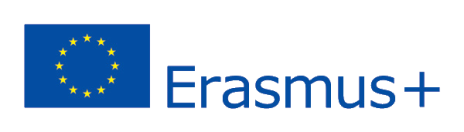 2020-1-UK01-KA201-079177
Οι ΤΠΕ στην Εκπαίδευση
České centrum odborného vzdělávání
ΔιδακτικΗ
νοείται ως η τέχνη της διδασκαλίας,
περιλαμβάνει ένα ευρύ φάσμα παραγόντων που χαρακτηρίζουν τη διδασκαλία,
υπερβαίνει τα συνήθη όρια της μάθησης στην τάξη, ειδικά στην εκπαίδευση ενηλίκων, όπου εμπλέκονται πάρα πολλοί παράγοντες, με έμφαση στη μη τυπική και άτυπη μάθηση
2
ΚατηγοριοποιΗσεις θεωριΩν μΑθησης
Ο συμπεριφορισμός ενδιαφέρεται για τη συμπεριφορά και τις παρατηρήσιμες αλλαγές. Επομένως, ο συμπεριφορισμός στη διδασκαλία εστιάζει στη δημιουργία νέων προτύπων συμπεριφοράς.
Ο γνωστικισμός ενδιαφέρεται για τις διαδικασίες σκέψης πίσω από τη συμπεριφορά. Επομένως, η γνωσιακή θεωρία μάθησης τονίζει τη σημασία της απόκτησης (συμπεριλαμβανομένης της αναδιοργάνωσης) των γνωστικών δομών.
3
[Speaker Notes: Slide No.3 is split into 2 new – first two paragraphs slide No.3, another two – slide No. 4
Every single sentence of the first two paragraphs – new bullet]
Categorizations of learning theories
Ο κονστρουκτιβισμός δηλώνει ότι η γνώση κατασκευάζεται από την αλληλεπίδραση της υπάρχουσας γνώσης και των ατομικών (ή κοινωνικών) εμπειριών.
Ο συνδετικισμός είναι μια εντελώς νέα προσέγγιση, που υποστηρίζει ότι η μάθηση «στοχεύει στη σύνδεση εξειδικευμένων συνόλων πληροφοριών και συνδέσεων που μας επιτρέπουν να μάθουμε περισσότερα και είναι πολύ πιο σημαντικά από την τρέχουσα κατάσταση γνώσης
4
[Speaker Notes: Slide No.3 is split into 2 new – first two paragraphs slide No.3, another two – slide No. 4]
ΚονεκτιβισμΟς
Κονεκτιβισμός: Η θεωρία "Theory of Learning in the Digital Age" που αναπτύχθηκε από τους George Siemens και Stephen Dowens με βάση την ανάλυσή των ελλείψεων των υπαρχουσών θεωριών μάθησης που βασίζονται στον συμπεριφορισμό, τον γνωστικισμό και τον κονστρουκτιβισμό
5
ΑρχΕς συνδετικισμοΥ
οι γνώσεις και οι δεξιότητες που αποκτήθηκαν βασίζονται σε διαφορές απόψεων,
μάθηση είναι η διαδικασία σύνδεσης εξειδικευμένων κόμβων ή πηγών πληροφοριών,
η πηγή της μάθησης δεν πρέπει να είναι οι άνθρωποι, αλλά και η τεχνολογία,
Η γνώση μπορεί να περιέχεται λανθάνοντα σε μια συγκεκριμένη κοινότητα, δίκτυο ή βάση δεδομένων,
η ικανότητα μάθησης είναι πιο σημαντική από τον τρέχοντα όγκο της φορτισμένης γνώσης,
6
[Speaker Notes: Slide no. 5 split into 2 new slides:
No. 6 – first 5 bullets
No. 7 – the rest bullets]
ΑρχΕς συνδετικισμοΥ
η ικανότητα να βρίσκεις πληροφορίες είναι πιο σημαντική από το να τις γνωρίζεις,
η διατήρηση και η ανάπτυξη της συνδεσιμότητας διευκολύνει την ανάπτυξη της εκπαίδευσης,
η ικανότητα εύρεσης συνδέσεων και παραλληλισμών μεταξύ διαφορετικών περιοχών, ιδεών και εννοιών είναι βασική δεξιότητα,
ο στόχος όλης της μάθησης του συνδετικισμού είναι η ακριβής και τρέχουσα γνώση,
η λήψη αποφάσεων είναι μέρος της μαθησιακής διαδικασίας - επιλέγουμε τι μαθαίνουμε και εξετάζουμε τη σημασία των πληροφοριών που λαμβάνουμε μέσα από το πρίσμα της αλλαγής της πραγματικότητας (ακριβώς επειδή έχουμε τη σωστή απάντηση σήμερα δεν σημαίνει ότι θα την έχουμε αύριο, γιατί όλα γύρω αλλάζουν).
7
[Speaker Notes: Slide no. 5 split into 2 new slides:
No. 6 – first 5 bullets
No. 7 – the rest bullets]